Chapter 5:Elements of maintenance
Broadly speaking, the elements of maintenance technology can be classified as Attendance (operation), servicing and repair. 
5.1. Attendance (Operation) 
Attendance is the right way of avoiding mal - operation which influences the damages and indirectly the maintenance.
1
......cont’d
The fundamentals for the use of any technical means of production are:-
•Proper use of operating instruction provided in operators manuals;
•Proper use of service instructions given in service instructions; and 
•Following proper maintenance procedures and instructions as outlined in maintenance manuals.
2
........cont’d
Qualification  of  operators, maintenance  personnel  and  managements are necessary  . 
Proper attendance avoids subjective damages and minimizes objective damages.
3
5.2. Service
Servicing  of  a  machine  is  important  in  decelerating wear  or  damage  of  machine  parts.  Important measures to be taken in servicing are:- 
Cleaning, 
lubricating and 
Adjusting.
5.2.1. Cleaning 
Penetration  of  dust,  dirt  deposited,  etc.  accelerate  the wear  processes  and  corrosion  of  machine  components.
Hence  cleaning  makes  the  preliminary  maintenance element. 
Cleaning  should  be  done  in  short  time  intervals  and  the means  used  for  cleaning  should  not  be  corrosive  and should not damage paints, working surfaces, etc.
4
.....cont’d
For cleaning purposes detergents can be used, but compatibility with the working environment should be given due attention. 
Accessories like water jet, steam jet or compressed air can be used to assist cleaning of machinery.
5
5.2.2 lubricating
A  lubricant  has  the  task  of  reducing  friction between  mating  surfaces  with  relative  motion, 
Rules for lubricating include:-
- Use the right lubricant and the specified amount 
- Complete replacement of lubricant 
- Avoiding contaminants at the point of lubrication
6
......cont’d
•In applying lubricants, taking good care of filters is  great importance. 
•The task of filters is to separate wear products and contaminants from the lubricant to reduce  wear process. 
Different types of oil filters, air filters, restrainers can be used.
7
5.3. Repairs
Repair is the totality of measures of restoration with the aim of determined final state, or quality, or condition of equipment.
Classification of repair activities is based on various consideration.
 These considerations are:-
– Time related breakdown
– Number of elements involved in the repair task
– Nature of repair activity 
– Territorial, or 
– Labor involved
8
The classification of repair activities are outlined in the chart below:-
Kinds of repair
Time related to breakdown
Preventive
corrective
Number of elements of a system involved
Individual
One element
Complex
Several elements
9
Number of elements of a system involved
General overhaul(Nearly all elements)
Medium repair
(One or several elements)
Emergency repair
Minimum repair
Assembling of already 
Repaired elements
Exchange repair
Single repair
Repair in series
?
?
?
Centralized
Decentralized
Territorial
Industrial
Division and type of labor  involved
Manual
10
Chapter 6:Maintenance strategies/ systems/ typesdecision making
Almost every business/industry has some sort of maintenance program for its physical assets,
Maintenance strategies
Systematic approach for identifying effective PM tasks for items in accordance with a set of specific procedure,
 Aims to sustain or extend useful life by controlling degradation to an acceptable level 
Actions performed periodically prior  to function frailer to achieve desired safety or reliability
11
Why Maintenance strategies???
Reducing asset failure ,
Reducing Downtime ,
Minimizing repair cost ,
Extending asset life ,
12
Cont. ..
Maintenance strategies or methodologies have been developed, mainly basing on;
 Time for doing maintenance,
Frequency of maintenance, 
Quality of maintenance, 
Complexity, and sophistication of equipment's , and
value of total assets etc.
13
6.1 Basis of selecting maintenance strategies
Maintenance  strategies/  types/  systems  are methodologies  and  software  programs  which balance  maintenance  costs  against  the  impact  of plant failure. 
By  optimizing  equipment  maintenance  strategies against  both  targets,  availability  and  the  penalty  of failure, you can optimize your asset life-cycle costs.
14
6.2  Reasons for evaluating and selecting maintenance strategies
Which set of tasks that should be performed and their frequency,
 Maybe need of different mix of tasks is needed to maintain reliability,
Maybe with minimum number of staff it is not possible to perform all tasks related to maintenance and only the most effective tasks are selected.
15
Cont..
The plant operators may want to reduce maintenance expenditures without elevating risk , 
The resulting strategy must strike a balance between maintenance cost and plant reliability,
This evaluation develops tools and techniques for determining the best mix of maintenance tasks.
16
Cont..
An element of the maintenance strategy is to prioritizing maintenance tasks,
Any  good  maintenance  strategy  must  have  an integrated  information  system  for  interacting  with all concerned areas such as shown below.
17
Integrated information systems for maintenance strategy
driving
Work procedure (maintenance & operation)
Problems defects & fault reports
Purchasing
Work schedules, job orders
Inventing
Maintenance strategy
Or program
Work history
Finance
Assets
Contractors & other externals
18
6.3 types of maintenance
Selection of maintenance systems/strategies has to be made depending on:-
The need, 
Complexity,
reliability needed ,and
considering techno- economics 
Most of the commonly used strategies can be grouped as shown:-
19
Cont..
20
6.3.1 Breakdown or emergency maintenance
In such maintenance, repair is done after failure has already occurred,
• Only when the equipment fails to perform designated     functions or comes to  break, any maintenance or repair job is taken.
21
Cont..
It may work well in a small factory/plant, where
Number of equipment are few,
Equipment are simple and repair does not call for experts or special tools/ tackles,
When sudden stoppage/ failure of the equipment will not cause severe financial loss , and 
In terms of delivery commitment or further damage to other components,
When sudden failure will not cause any severe safety or  environmental hazards.
22
6.3.2 Corrective maintenance
Corrective maintenance means action for correcting or restoring a failed unit (or unit going to fail),
Its scope is very vast and may include different types of actions, such as 
From small actions like typical adjustments and minor repairs to minor redesign of equipment,
It is mostly unplanned action, but may include few planned/ scheduled actions.
23
Actions in corrective maintenance may be subdivided, according to priority
Emergency work, high priority, generally offline, i.e. after stopping the equipment. Giving normally less than 24 hours notice to take up the job, 
Deferred works-jobs of lower order priority; generally off-line, to eliminate / reduce repetitive break downs, and 
Specific reconditioning or redesign jobs, generally small or medium in volumes.
24
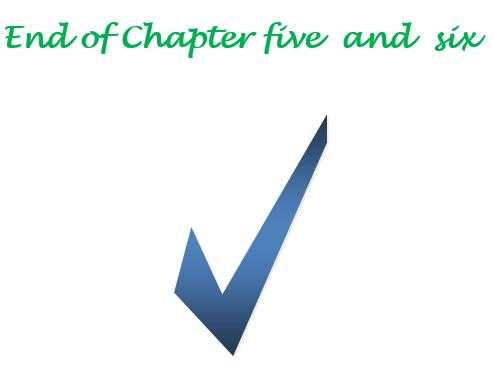 25